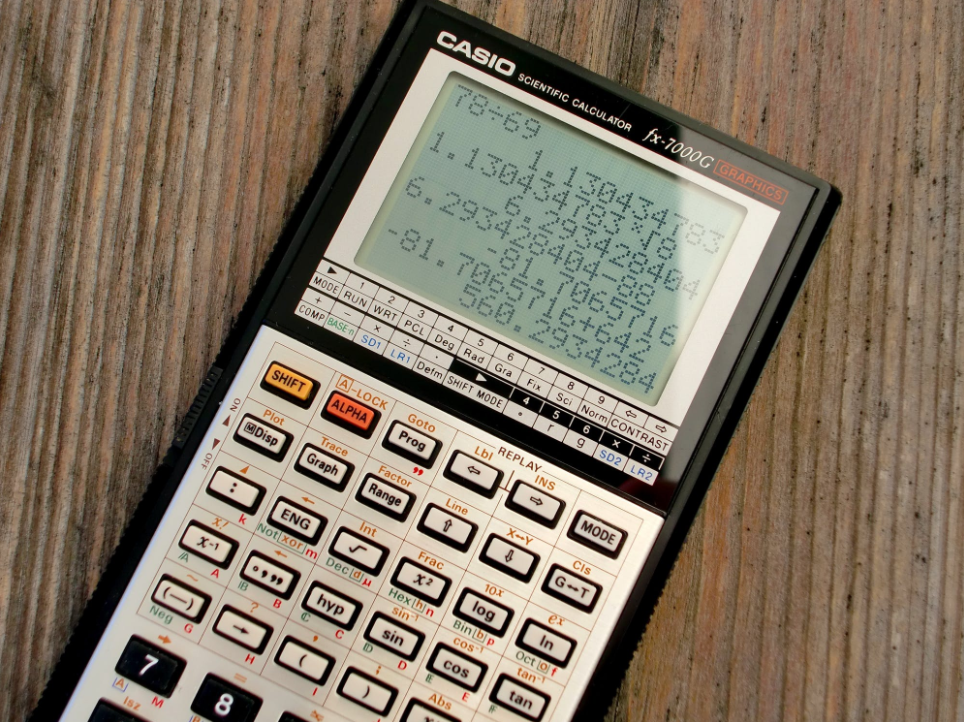 BY YUSHEN
YOUR LOGO
二年级下册数学课件
乘法口诀求商
MULTIPLICATION FORMULA FOR QUOTIENT
主讲人：PPT818
演讲时间：20XX
4.2
学习目标
01
掌握用 7、8 的乘法口诀求商的方法，并能正确地运用 7、8 的乘法口诀求商。（重点）
明确用乘法口诀求商的算理。（难点）
复习导入
02
9÷3=               12÷6=             20÷4=
2
3
5
用口诀：___________
用口诀：___________
用口诀：___________
三三得九
二六十二
四五二十
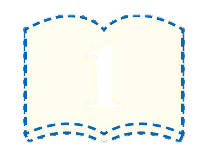 1
探索新知
03
知识点
用 7、8 的乘法口诀求商
你能根据图中的数学信息提出一个乘法问题和两个除法问题吗？
探索新知
03
乘法问题：
有8行彩旗，每行挂7面，一共有多少面？
除法问题：
有56面彩旗，挂成8行，每行挂几面？
有56面彩旗，每行挂7面，可以挂几行？
探索新知
03
你能尝试自己列式解决这几个问题吗？
乘法问题：
7×8=56（面）
每行的面数×行数=
一共有多少面彩旗
七八五十六
口诀:____________
除法问题一：
有56面彩旗，挂成8行，每行挂几面？
求56里面有几个8。
56÷8=
7
七
想：（    ）八五十六
小试牛刀
04
（选自教材P38 做一做）
7×4=               8×2=               8×6=
28÷4=            16÷2=             48÷6=
28÷7=            16÷8=             48÷8=
28
16
48
7
8
8
4
2
6
5×      =35
6×      =42
8×      =64
49÷7=
24÷8=
32÷8=
易错提醒
05
例：判断：只有计算 48÷6 和 48÷8 时才用乘法口诀六八四十八（       ）
√
×
正确解答：
错误解答：
此题错在考虑问题不全面，忽略了乘法计算中也要用到乘法口诀。
计算 6×8 和 8×6 也用“六八四十八”这句乘法口诀。
错因分析：
1.（选自教材P38 做一做）
7
7
7
4
3
8
巩固练习
06
2.（选自教材P38 做一做）
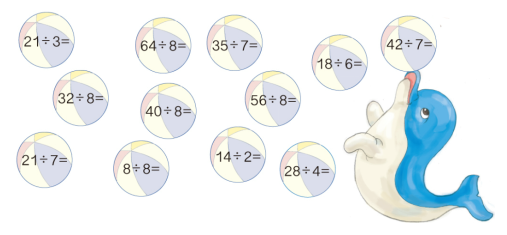 7
6
8
5
3
4
7
5
7
3
1
7
巩固练习
06
3.(选自教材P40 T1)
7÷7=          32÷8=          48÷8=        56÷7=
64÷8=        21÷7=          49÷7=        40÷8=
说一说计算每一题用的是哪一句口诀。
1
4
6
8
一七得七
四八三十二
六八四十八
七八五十六
8
3
7
5
八八六十四
三七二十一
七七四十九
五八四十
4.(选自教材P40 T2)二年级电脑小组共有24人。
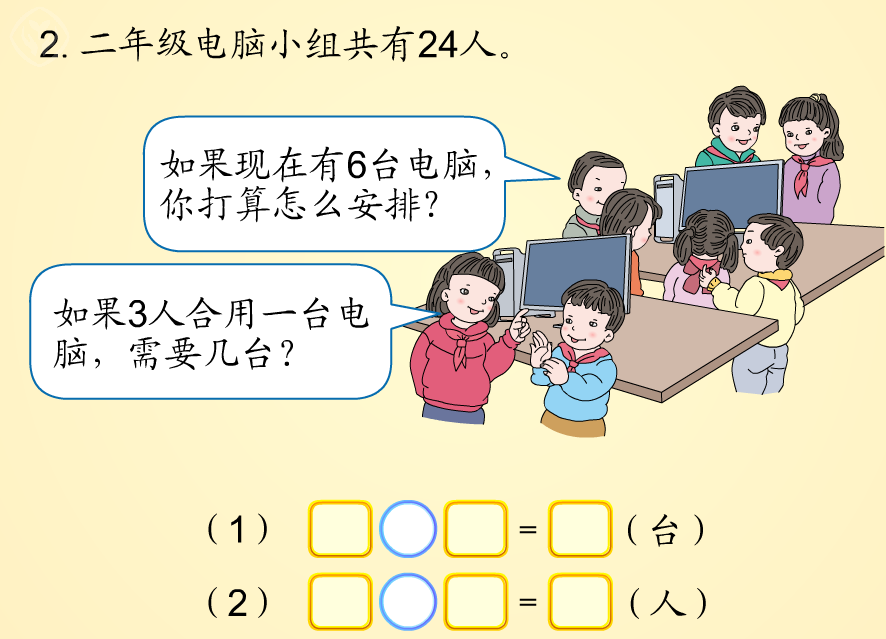 24÷6=4（人）
答：4人一台电脑。
24÷3=8（台）
答：需要8台。
42÷6=
40÷5=
42÷7=
40÷8=
巩固练习
06
5.(选自教材P40 T4)将下列算式填在合适的（    ）里。
35÷7    48÷6    7×7    56÷8    36÷6
5
8
49
7
6
（          ）>（          ）>（          ）>（          ）> （          ）
7×7
48÷6
56÷8
36÷6
35÷7
6.计算下面各题，并写出相应的口诀。
8
7
5
6
六七四十二
五八四十
口诀：_____________
口诀：_____________
巩固练习
06
7.根据一句口诀写一道乘法算式和两道除法算式。
三七二十一
_____________
_____________
_____________
六八四十八_____________
_____________
_____________
3×7=21
6×8=48
21÷7=3
48÷6=8
21÷3=7
48÷8=6
课堂小结
07
这节课你们都学会了哪些知识？
对除数是 7、8 的除法算式求商时，
想：除数×（ ）＝被除数，根据 7、8 的乘法口诀，除数是几，就想几的乘法口诀。
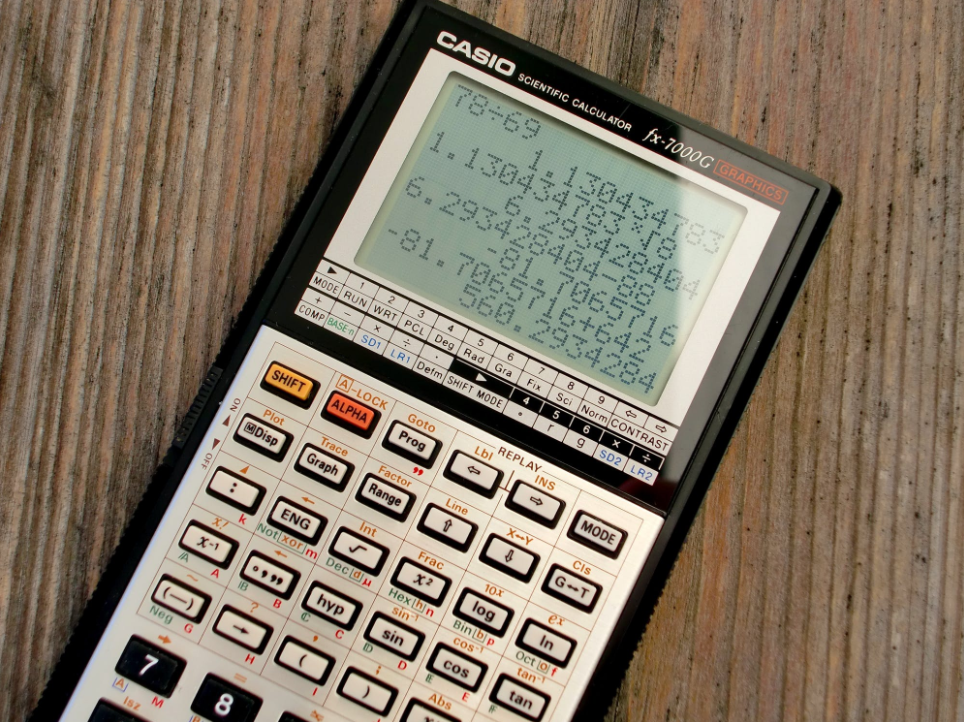 BY YUSHEN
YOUR LOGO
二年级下册数学课件
谢谢观看
THANKS FOR WATCHING
主讲人：PPT818
演讲时间：20XX
4.2